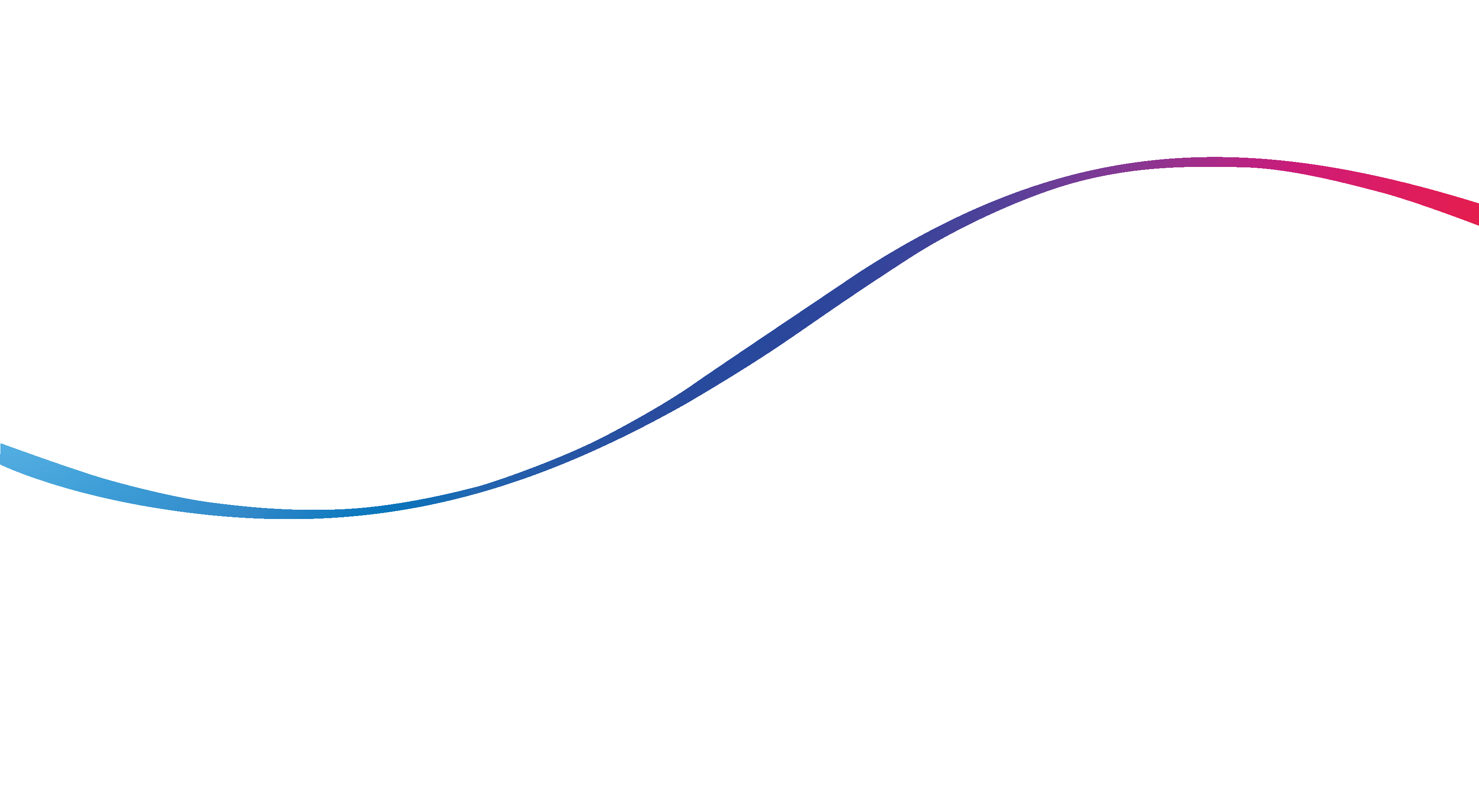 ОСФР по Самарской области
О финансовом обеспечении 
предупредительных мер по сокращению производственного травматизмаи профессиональных заболеваний 
работников
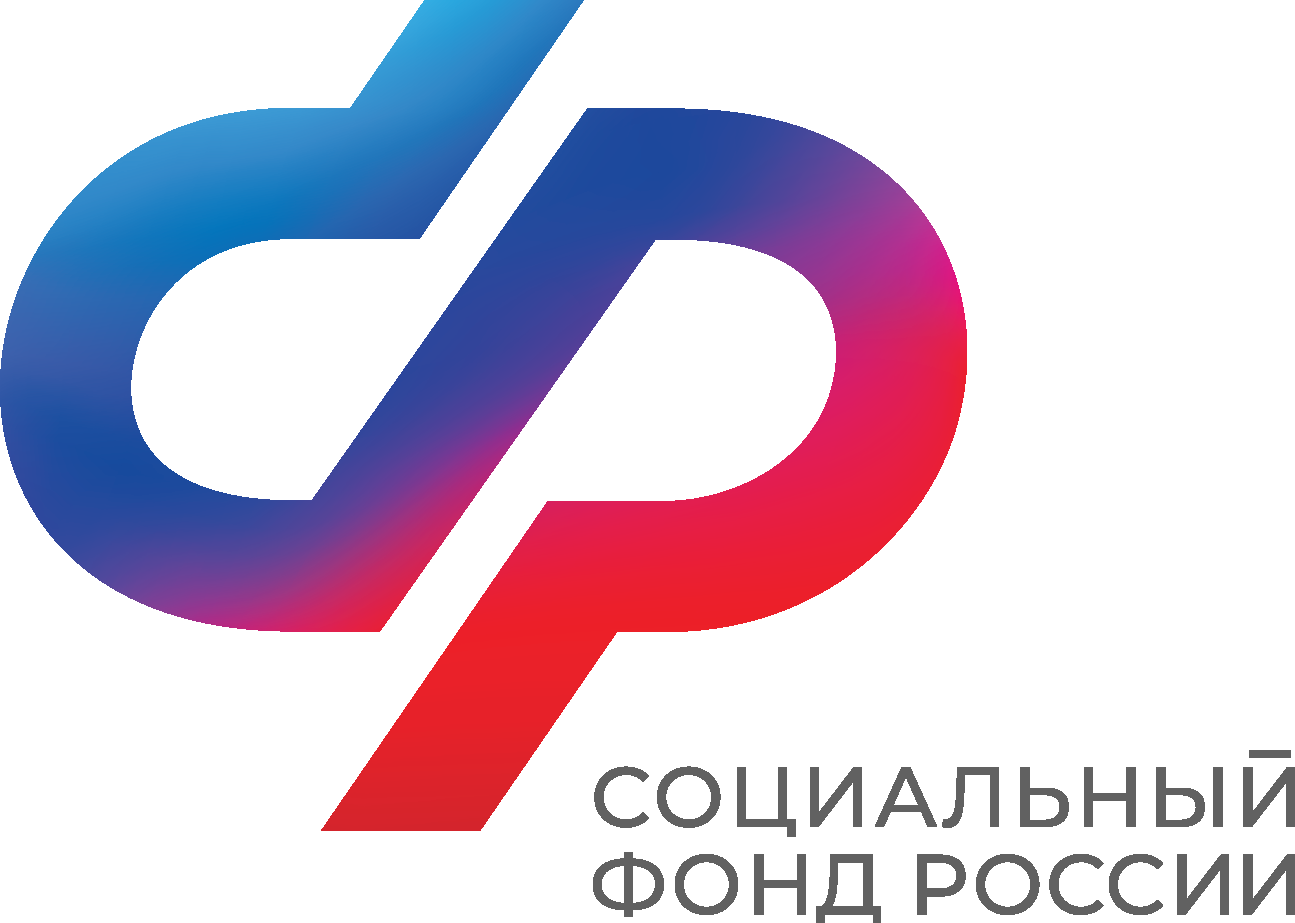 2025
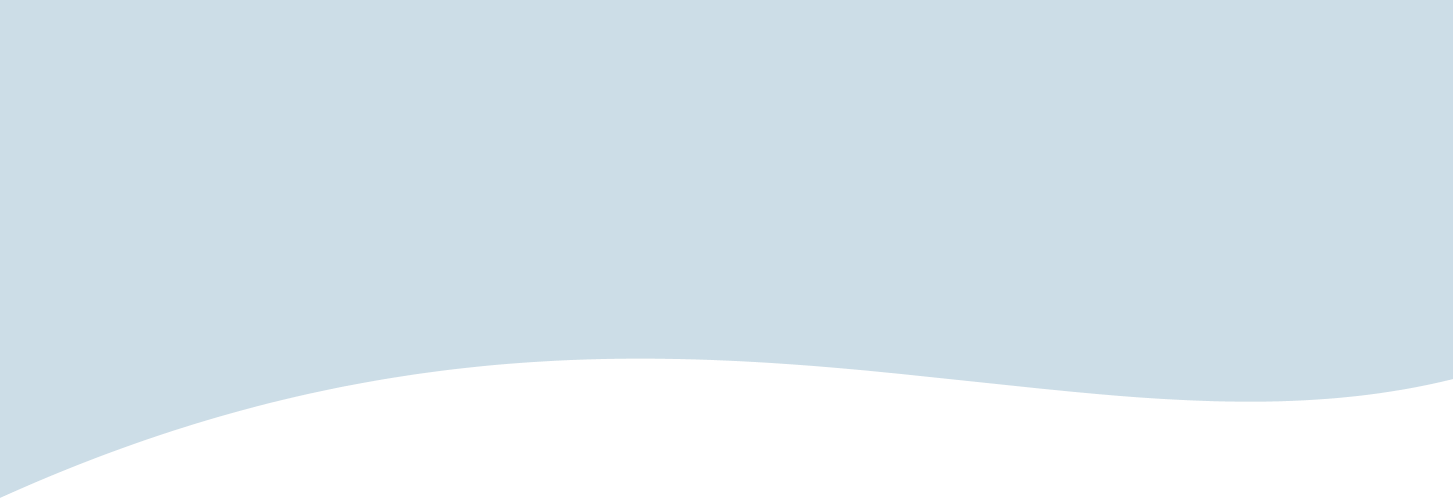 Обязательное социальное страхование от несчастных случаев на производстве и профессиональных заболеваний
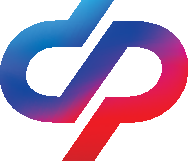 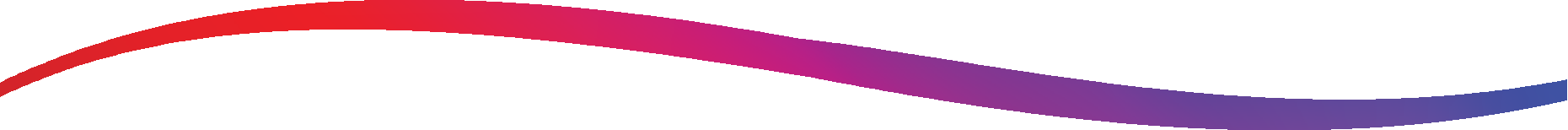 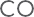 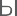 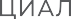 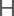 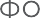 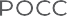 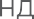 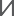 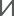 Федеральный закон от 24.07.1998 № 125-ФЗ (ред. от 25.12.2023)
«Об обязательном социальном страховании от несчастных случаев на производстве и профессиональных заболеваний»
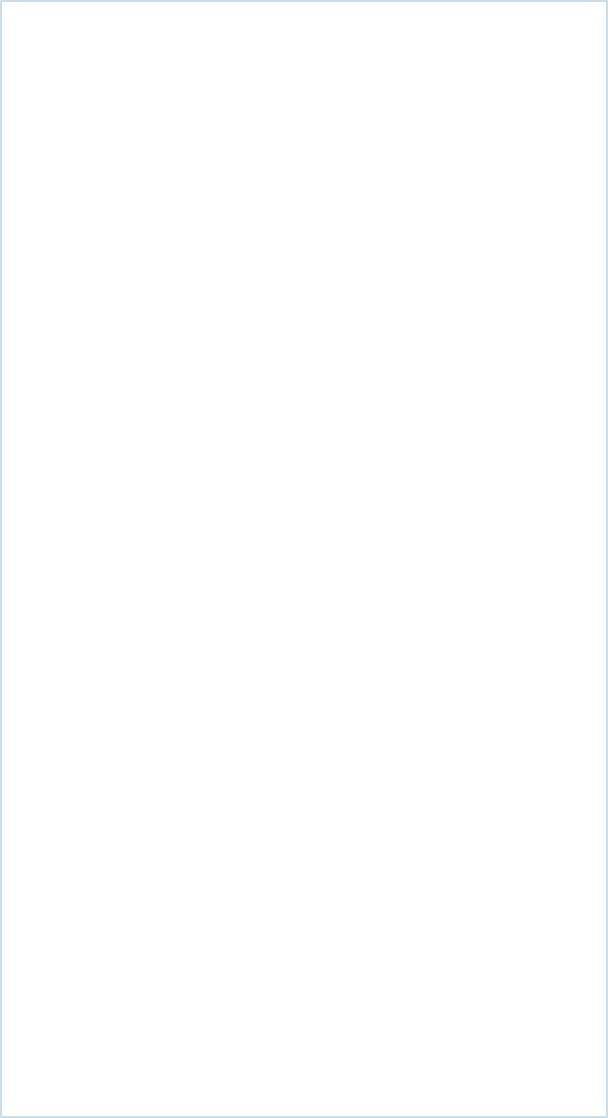 Обеспечение социальной защиты застрахованных и экономической заинтересованности субъектов страхования в снижении профессионального риска
Возмещение вреда, причиненного жизни и здоровью застрахованного при исполнении им обязанностей по трудовому договору
Обеспечение предупредительных мер по сокращению производственного травматизма и профессиональных заболеваний
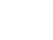 ЗАДАЧИ обязательного
Социального страхования
от несчастных случаев
на производстве и профессиональных заболеваний
(статья 1)
2
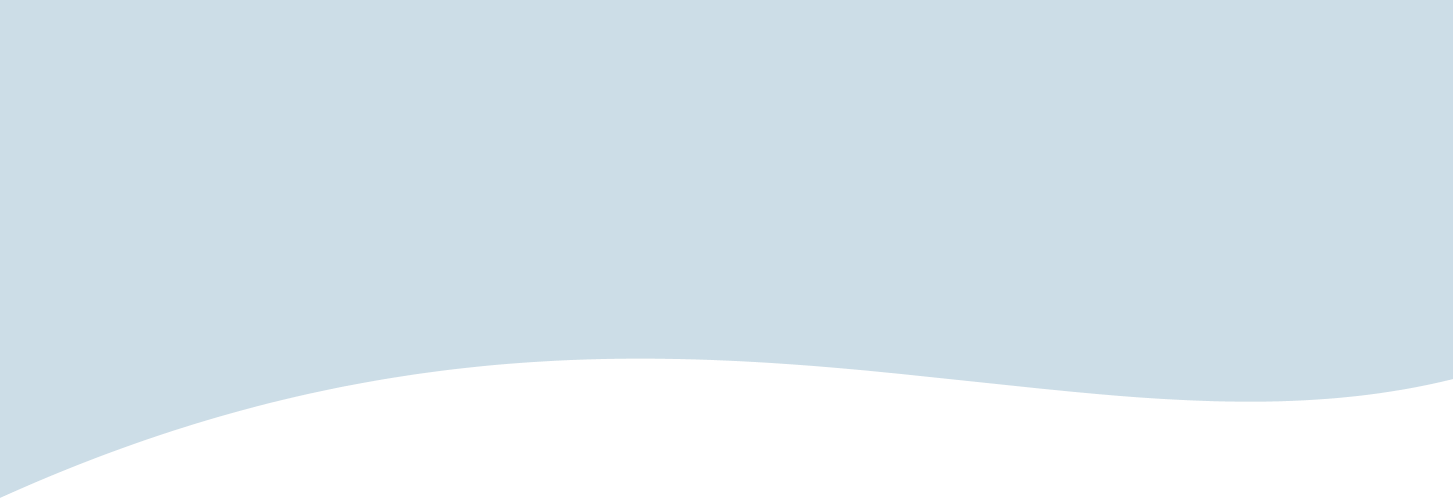 Финансовое обеспечение предупредительных мер по сокращению производственного травматизма и профессиональных заболеваний
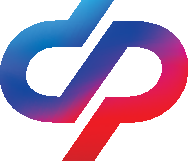 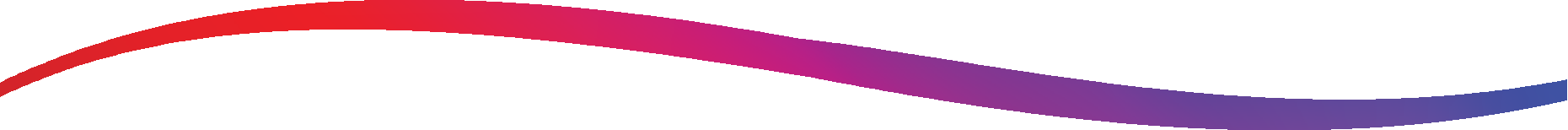 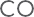 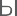 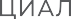 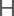 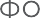 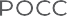 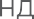 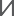 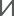 Финансовое обеспечение предупредительных мер осуществляется в пределах бюджетных ассигнований, предусмотренных бюджетом Фонда на текущий год.

Финансовое обеспечение распространяется на правоотношения, возникшие с начала текущего календарного года. То есть расходы понесенные страхователями на финансовое обеспечение предупредительных мер в 2025 году, подтвержденные в установленном порядке, подлежат возмещению в счет разрешенной суммы финансирования только в 2025 году .
Страхователь направляет на ФОПМ до 20 процентов сумм страховых взносов на ОСС, начисленных им за предшествующий календарный год (за вычетом расходов на выплату пособий по временной нетрудоспособности и оплату дополнительного отпуска, произведенных в предшествующем календарном году). 
Объем средств, направляемых на указанные цели, может быть увеличен до 30 процентов сумм страховых взносов, при условии направления страхователем дополнительного объема средств на санаторно-курортное лечение (СКЛ) работников не ранее чем за пять лет до достижения ими возраста, дающего право на назначение страховой пенсии по старости в соответствии с пенсионным законодательством (граждане, достигшие предпенсионного* возраста). 

* - категория к которой относятся граждане достигшие предпенсионного возраста определяет начало периода дающего право претендовать на оплату СКЛ за счет средств ФОМП, т.е. направлению на СКЛ подлежат и работники, уже достигшие возраста, дающего право на страховую пенсию по старости (пенсионеры).
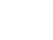 3
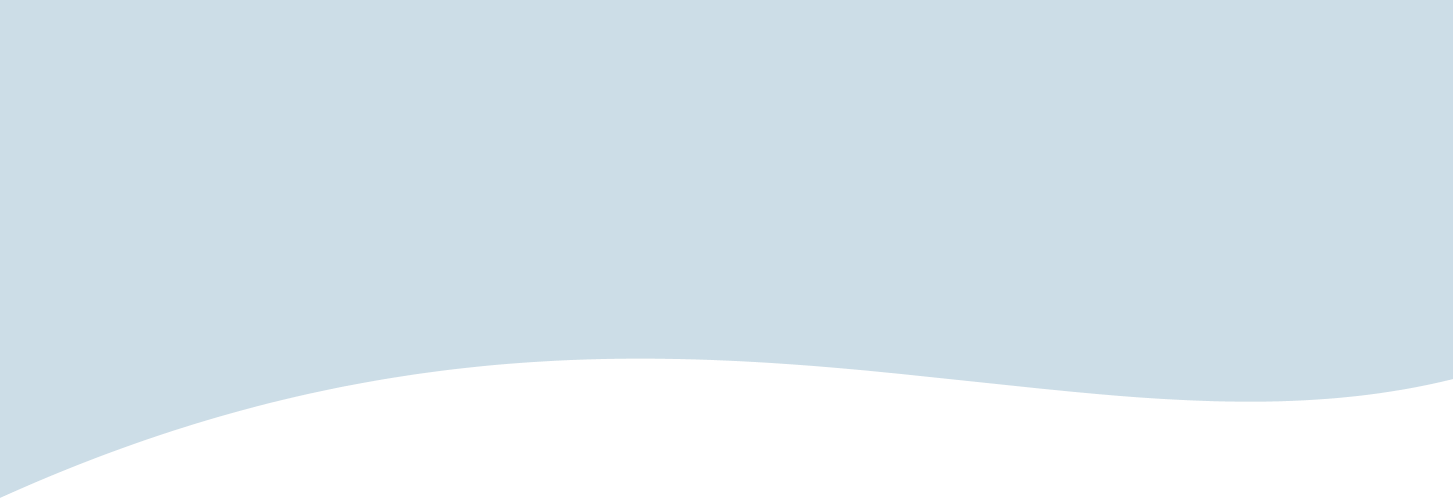 Финансовое обеспечение предупредительных мер по сокращению производственного травматизма и профессиональных заболеваний
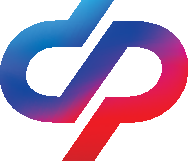 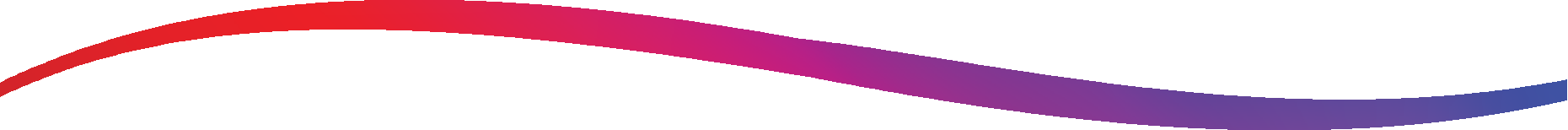 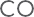 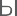 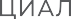 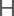 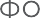 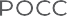 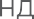 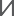 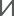 Трудовым кодексом Российской Федерации установлена обязанность работодателя за счет собственных средств обеспечивать безопасные условия и охрану труда
С 2001 Фонд осуществляет финансовую поддержку работодателям на проведение предупредительных мероприятий, направленных на снижение производственного травматизма и профессиональных заболеваний, в рамках финансового обеспечения предупредительных мер
Перечень предупредительных мер определен Правилами финансового обеспечения предупредительных мер по сокращению производственного травматизма и  профессиональных заболеваний работников и санаторно-курортного лечения работников, занятых на работах с вредными и (или) опасными производственными факторами, утвержденными приказом Минтруда России от 11.07.2024 № 347н
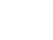 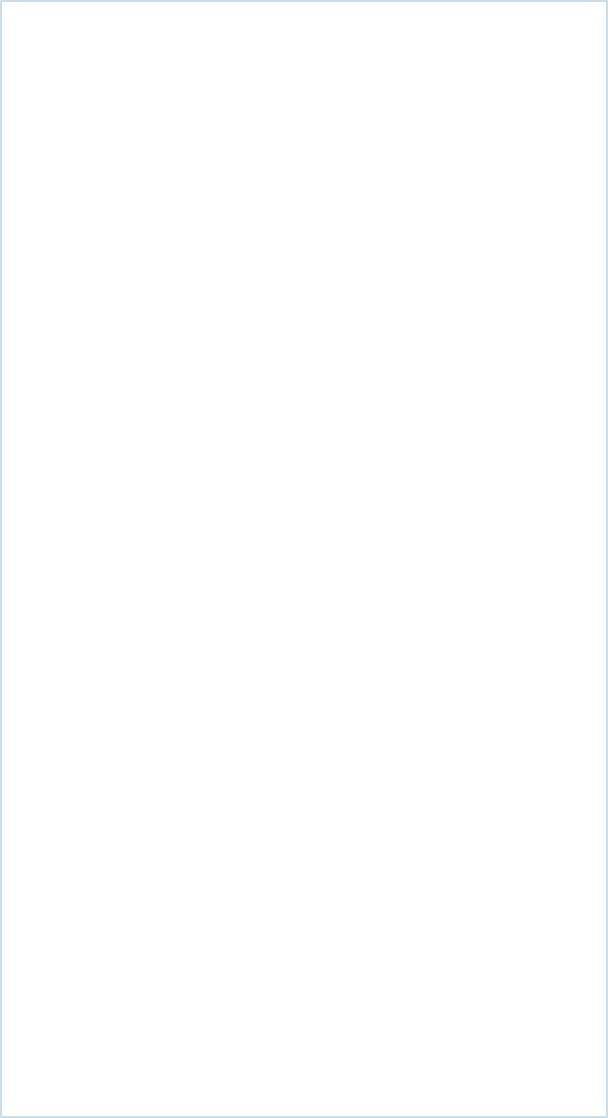 В перечень предупредительных мер
включено 17 мероприятий, наибольшая часть средств СФР направляется страхователями на:
Приобретение средств индивидуальной защиты;
Проведение обязательных периодических медицинских осмотров (обследований) работников;
Санаторно-курортное лечение работников, занятых на работах с вредными и (или) опасными производственными факторами;
Санаторно-курортное лечение работников предпенсионного и пенсионного возраста;
4
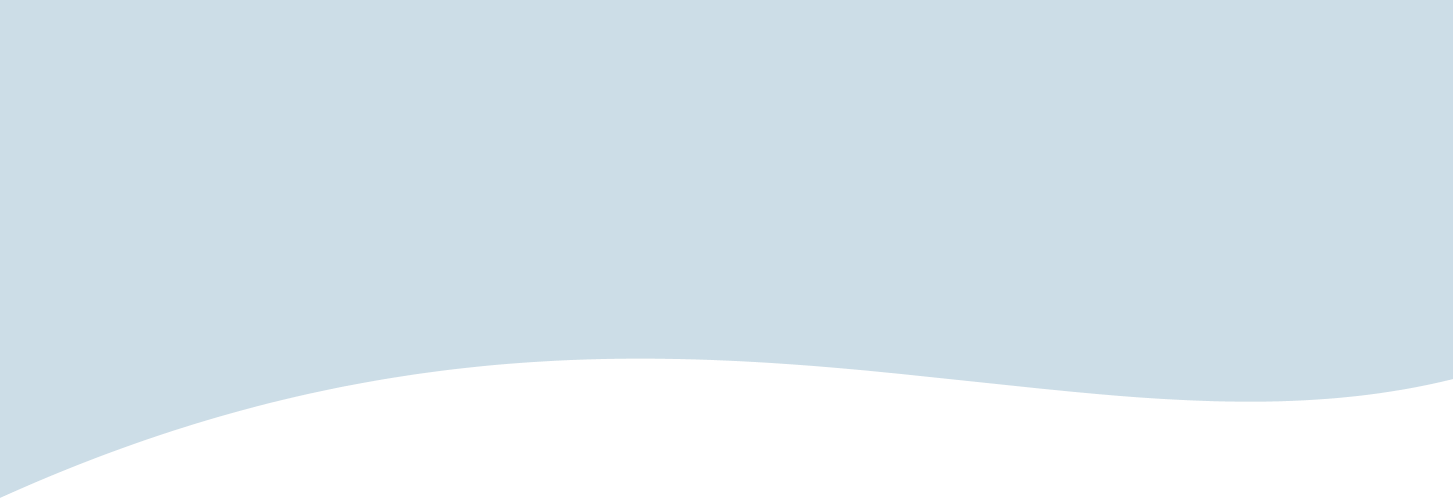 Сведения о количестве обратившихся страхователей в ОСФР по Самарской области в рамках ФОПМ  за 2018-2024 годы
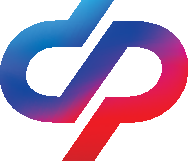 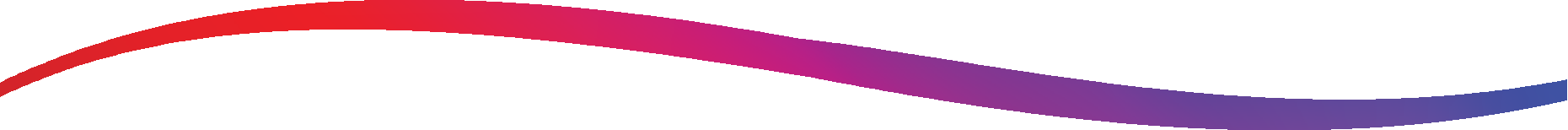 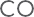 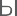 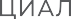 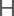 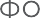 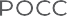 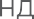 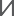 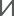 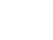 5
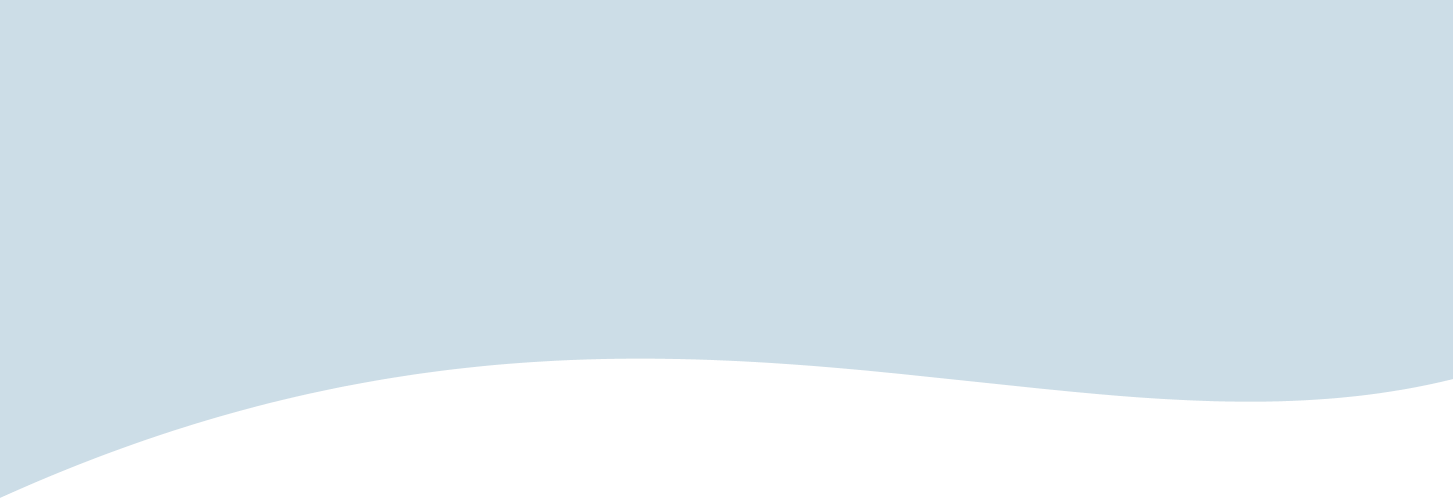 Сведения о произведенных расходах ОСФР по Самарской области в рамках ФОПМ
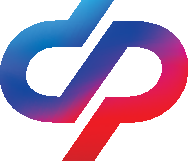 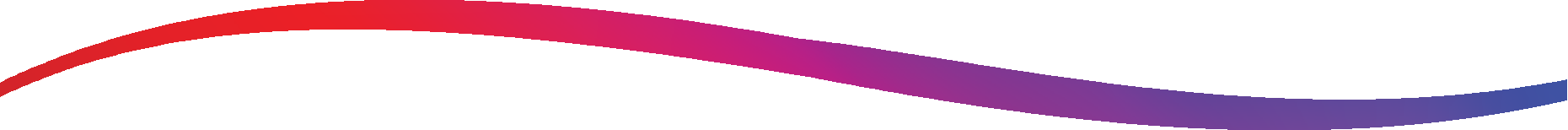 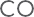 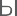 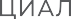 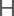 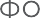 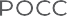 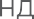 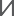 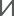 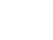 6
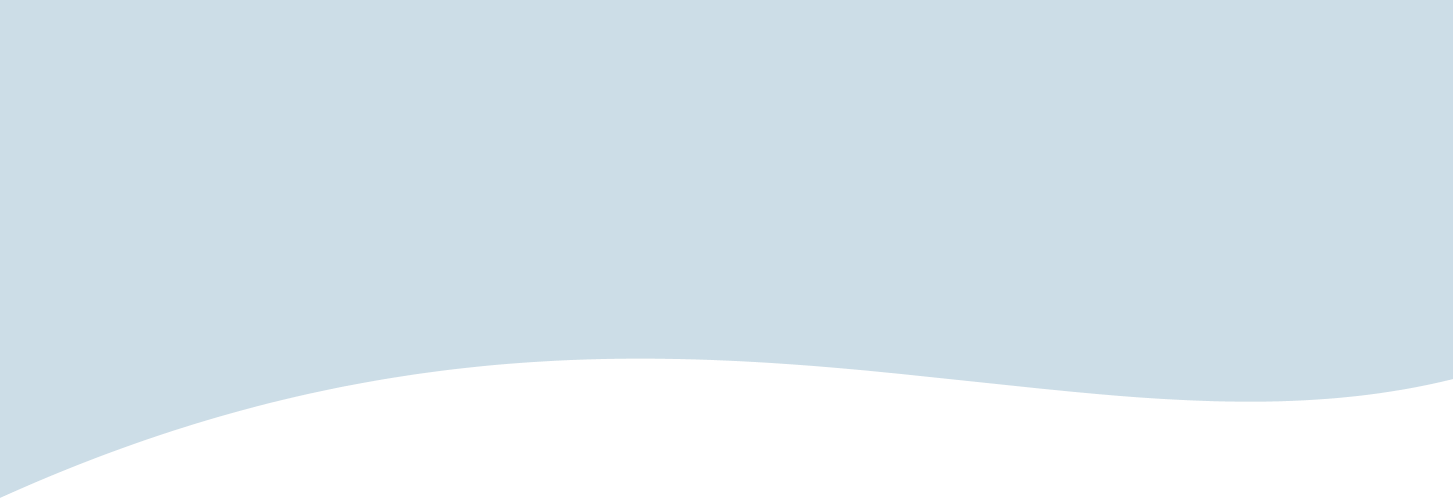 Структура предупредительных мер в ОСФР по Самарской области по сокращению производственного травматизма и профзаболеваний (по статьям
                                                                                                         расходов) за 2024 год
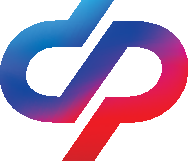 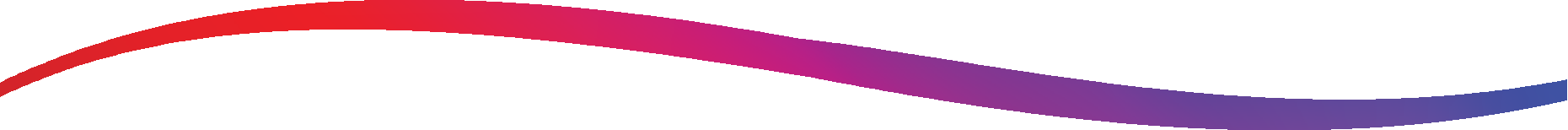 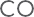 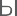 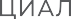 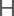 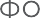 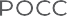 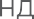 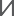 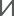 Всего –  646 699,1 тысяч рублей
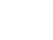 7
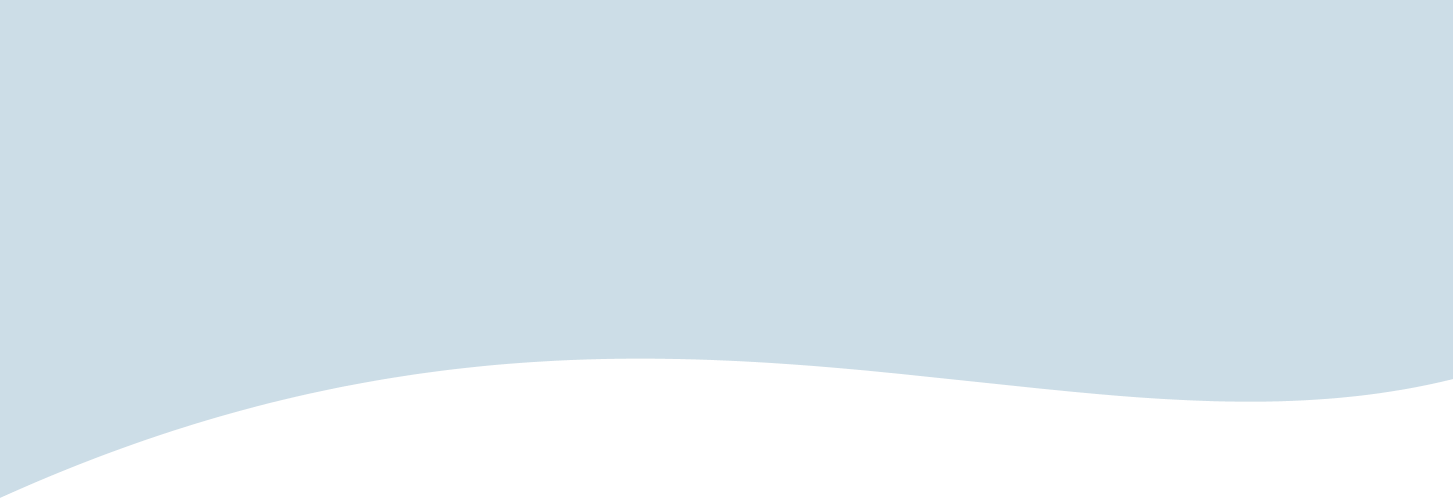 Изменения и новации в финансовом обеспечении предупредительных мер в 2025 году
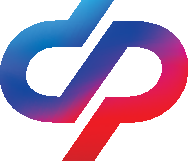 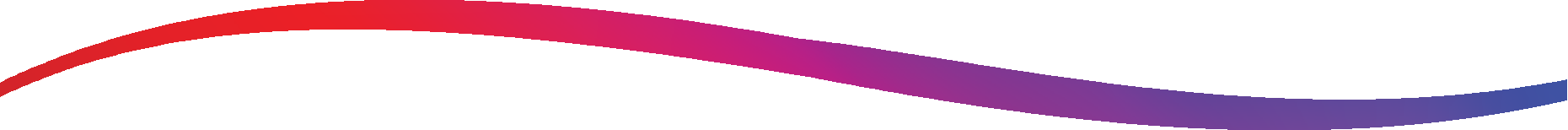 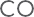 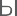 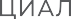 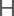 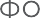 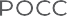 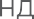 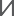 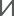 Приказ Минтруда России от 11 июля 2024 г. № 347н «Об утверждении Правил финансового обеспечения предупредительных мер по сокращению производственного травматизма и профессиональных заболеваний работников и санаторно-курортного лечения работников, занятых на работах с вредными и (или) опасными производственными факторами» (зарегистрирован в Минюсте 19.11.2024)
В целях упрощения процедуры (оптимизации процесса) получения страхователями решения о финансовом обеспечении предупредительных мер:
– не предполагается представление страхователем предварительного комплекта документов (только заявление и план финансового обеспечения предупредительных мер);
– не предусмотрено согласование с ЦА СФР решения в отношении крупных страхователей;
– сокращен срок принятия решений для крупных страхователей (с 21 рабочего дня до 10 рабочих дней);
– предусмотрено самостоятельное определение (изменение) страхователем направления расходования средств на предупредительные меры;
– предоставляется право страхователю в течение 5 рабочих дней на устранение замечаний в документах, подтверждающих произведенные расходы.
8
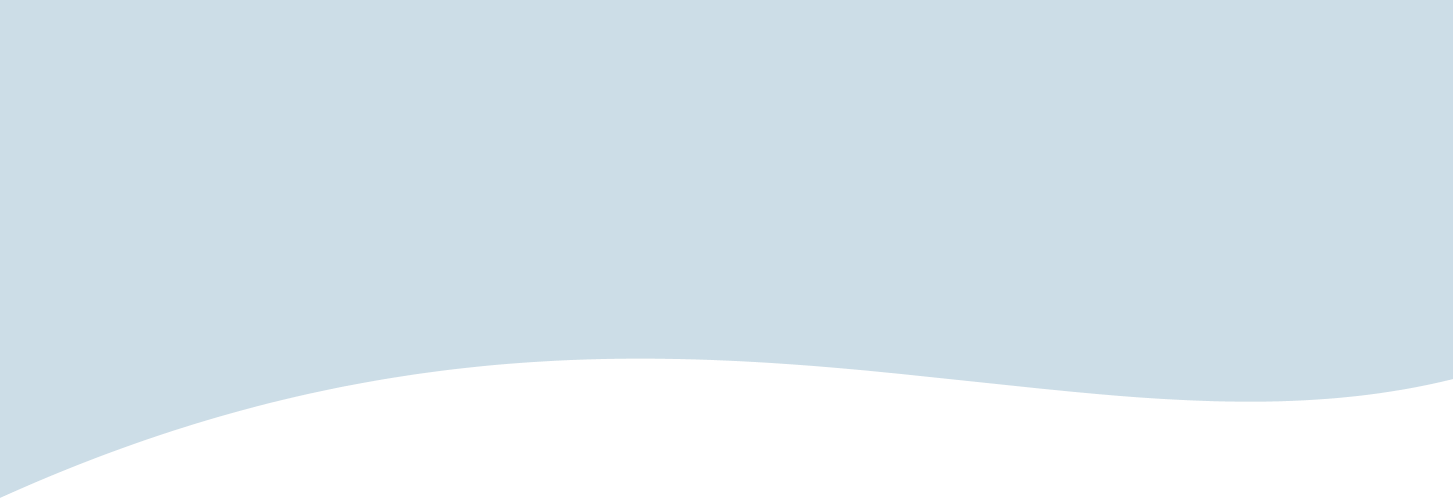 Изменения и новации в финансовом обеспечении предупредительных мер в 2025 году
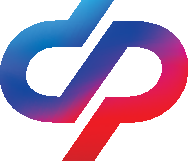 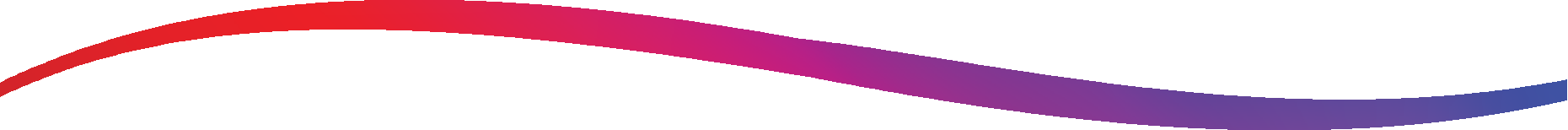 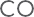 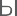 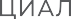 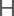 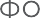 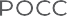 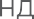 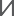 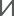 Решение  о ФОПМ принимается  в течение 10 рабочих дней.
Осуществляется проверка страхователя на отсутствие задолженности по уплате страховых взносов (страхователю предоставляется возможность погасить задолженность и повторно обратиться).
 В случае если предусмотренные бюджетом СФР средства на текущий год полностью распределены принимается решение об отказе в ФОПМ.
Подача страхователем только  заявления и плана о ФОПМ    до 1 августа текущего календарного года
Страхователь вправе самостоятельно принимать решение о внесении изменений в план финансового обеспечения в пределах разрешенной суммы финансового обеспечения, при этом повторное направление заявления и плана в отделение СФР не требуется
Проведение 
 страхователем мероприятий в соответствии с Правилами в течение года начиная с 1 января текущего финансового года
Страхователь вправе дополнительно, в случае если им первоначально было подано заявление на сумму меньше расчетного объема средств и после получения решения о финансовом обеспечении предупредительных мер, обратиться до 1 сентября текущего календарного года с заявлением и планом
Принятие решения о возмещении / отказе в возмещении средств страхователю
Проверка при необходимости сведений, поступающих по СМЭВ
Рассмотрение всех поступивших документов и занесение данных в ФК ФОПМ
Исправление и (или) доработка страхователем выявленных замечаний (до 5 рабочих  дней) при необходимости
Предоставление страхователем в ОСФР  документов,  подтверждающих проведение предупредительных мер не позднее 15 ноября текущего
 финансового года
Решение о возмещении расходов и перечислении средств принимается в течение 15 рабочих дней
Возмещение 
расходов на оплату предупредительных мер
9
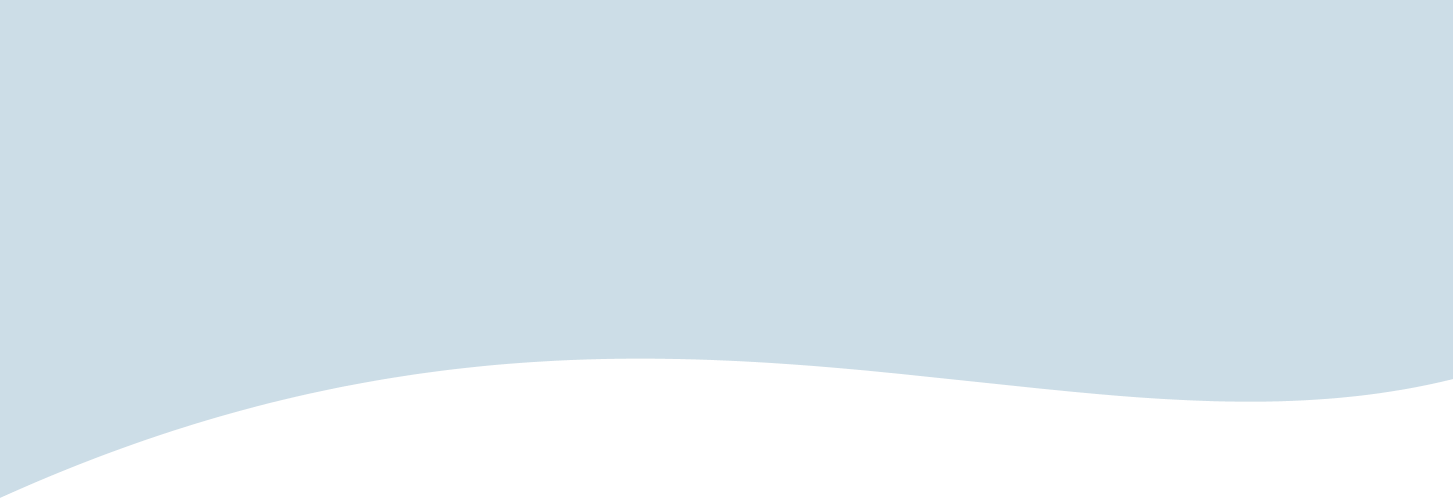 Способы подачи заявления
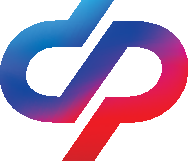 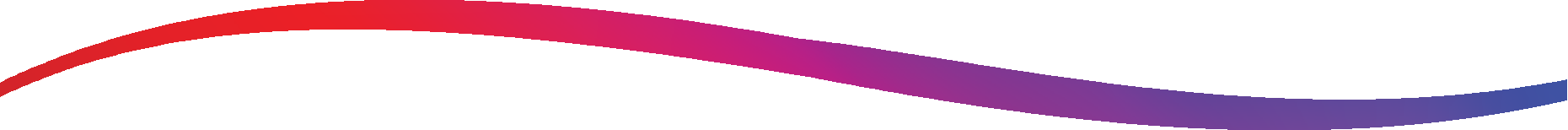 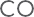 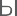 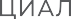 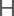 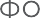 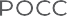 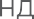 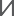 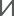 Заявление с прилагаемыми к нему документами (копиями документов) представляется страхователем либо лицом, представляющим его интересы (в данном случае предоставляется доверенность на право предоставления интересов ЮЛ в ОСФР по Самарской области), на бумажном носителе либо в форме электронного документа следующими способами:

через Единый портал государственных услуг (ЕПГУ)* - в электронной форме (обращение в форме электронного документа посредством ЕПГУ для страхователя является наиболее целесообразным, т.к. дает возможность отслеживать процесс рассмотрения представленных документов – с момента их подачи и до момента получения решения о финансовом обеспечении (возмещении) предупредительных мер по сокращению производственного травматизма и профессиональных заболеваний работников страхователя, непосредственно в личном кабинете ЕПГУ, страница подачи заявления расположена по адресу: https://www.gosuslugi.ru/610803/1/form); 
почтовым отправлением - на бумажном носителе в территориальный орган Фонда по месту своей регистрации: 443041, г. Самара, ул. Садовая, д. 175, ОСФР по Самарской области;
на личном приеме - в форме документа на бумажном носителе (прием заявлений и документов на финансовое обеспечение (возмещение) предупредительных мер по сокращению производственного травматизма и профессиональных заболеваний осуществляется клиентскими службами отделения (https://sfr.gov.ru/branches/samara/info/~0/7862).

* - инструкция по подаче заявления на ЕПГУ расположена на странице https://sfr.gov.ru/branches/samara/info/~0/8505
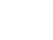 10
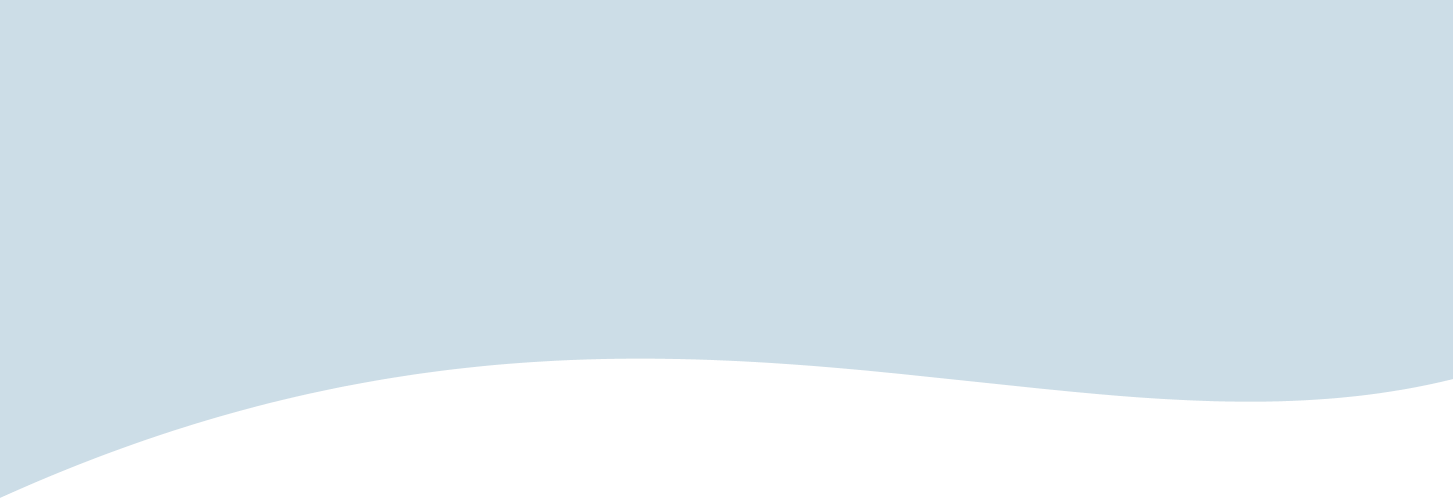 Изменения и новации в финансовом обеспечении предупредительных мер в 2025 году
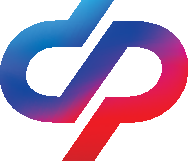 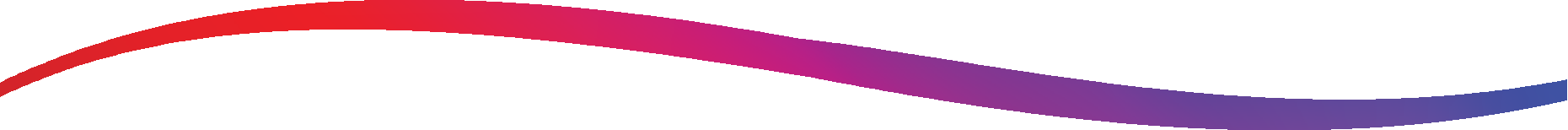 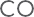 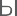 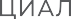 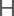 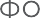 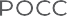 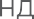 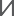 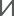 Причины для отказа в предоставлении государственной услуги

 если на день подачи заявления у страхователя имеются непогашенные недоимка, задолженность по пеням и штрафам, образовавшиеся по итогам отчетного периода в текущем финансовом году, недоимка, выявленная в ходе камеральной или выездной проверки, и (или) начисленные пени и штрафы по итогам камеральной или выездной проверки;
 если предусмотренные бюджетом СФР средства на финансовое обеспечение предупредительных мер на текущий финансовый год полностью распределены.

Причины для отказа в возмещении расходов предупредительных мер в следующих случаях:
представленные страхователем документы, предусмотренные Правилами, содержат недостоверную информацию;
документы, предусмотренные Правилами, представлены страхователем не в полном объеме.
11
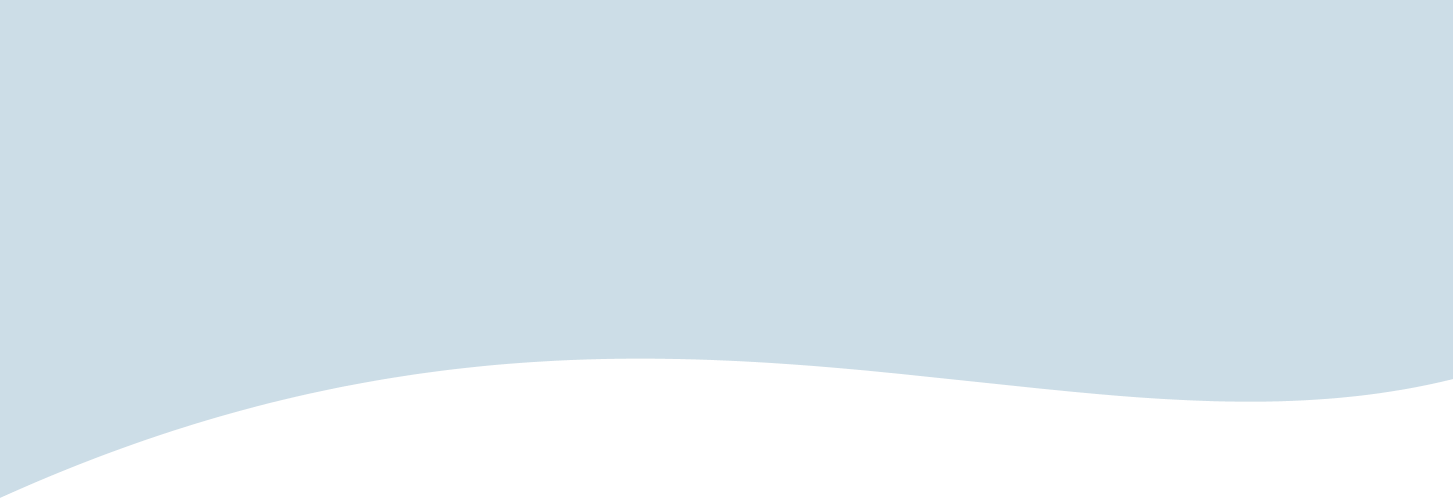 Сложности, возникающие при реализации финансового обеспечения предупредительных мер
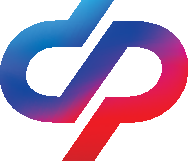 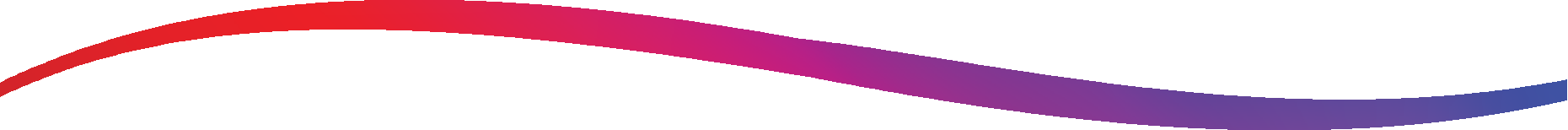 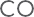 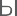 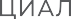 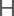 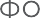 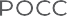 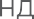 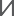 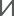 1. Поздний срок подачи заявления на финансовое обеспечение предупредительных мер (последняя декада июля), что в свою очередь влечет невозможность подачи заявление повторно, при наличии причины для отказа (например, задолженность в текущем периоде).
Рекомендовать: Страхователям подавать заявления о финансовом обеспечении предупредительных мер заблаговременно, ранее крайнего срока подачи заявлений – при наличии возможности до июля месяца.
2. Не активная подача заявлений страхователями в электронном виде через Единый портал государственных услуг (ЕПГУ).
Рекомендовать: Способ подачи заявления через ЕПГУ, как наиболее целесообразный (дает возможность отслеживать процесс рассмотрения заявления с момента их подачи и до момента получения решения в личном кабинете ЕПГУ, сокращает затраты на отправку и печать копий документов.
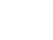 3. Имеются страхователи, которые не обращаются заявлениями на ФОПМ, в том числе с учетом проводимой Отделением работы в начале каждого календарного года (направление информационных писем с расчетами сумм финансового обеспечения).
Рекомендовать: для профилактики производственного травматизма и профессиональных заболеваний, обращаться с заявлением на ФОПМ.
4. Не полное освоение выделенных страхователям бюджетных ассигнований в текущем году.
Рекомендовать: Страхователям необходимо осуществлять контроль в течении года за проводимыми мероприятиями. В случае не выполнения запланированных мероприятий страхователь вправе самостоятельно принимать решение о внесении изменений в план финансового обеспечения в пределах разрешенной суммы финансового обеспечения, при этом повторное направления заявления и плана в отделение СФР не требуется.
5. Использование средств на финансовое обеспечение предупредительных мер не в полном объеме (из расчета 30%).
Рекомендовать: Направлять на финансовое обеспечение предупредительных мер средства до 30 процентов сумм страховых взносов, начисленных за предшествующий календарный год (при условии направления страхователем дополнительного объема средств на санаторно-курортное лечение работников не ранее чем за пять лет до достижения ими возраста, дающего право на назначение страховой пенсии по старости).
12
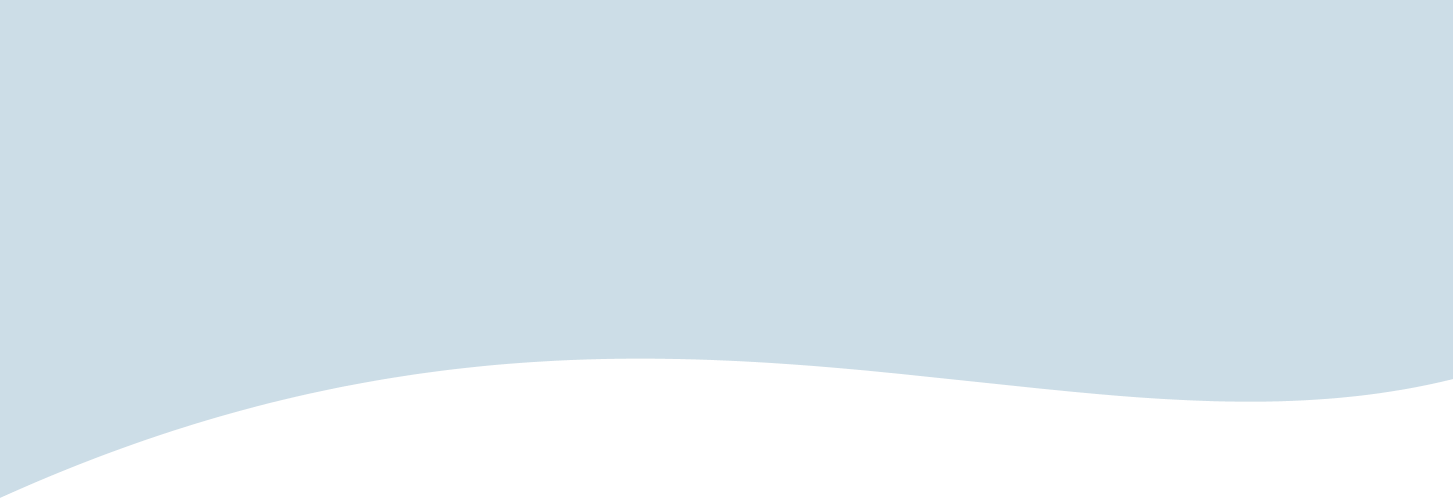 Контактная информация
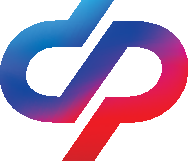 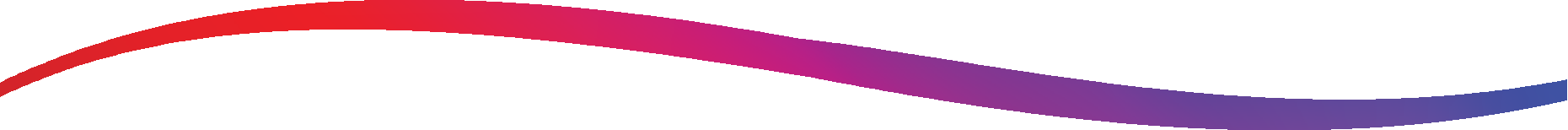 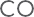 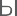 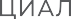 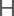 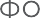 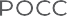 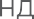 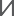 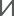 Отделение Фонда пенсионного и социального страхования Российской Федерации по Самарской области (ОСФР по Самарской области) https://sfr.gov.ru/branches/samara/info/~0/8505  
443041, г. Самара, ул. Садовая, д. 175
Управление организации страхования профессиональных рисков
Отдел организации страхования профессиональных рисков 
Телефоны:
(846) 262-04-32, 262-13-69, 262-09-16, 262-07-19
(8482) 66-97-10
(8464) 98-68-84
(84635) 6-15-76

Электронная почта: ospr@63.sfr.gov.ru
13
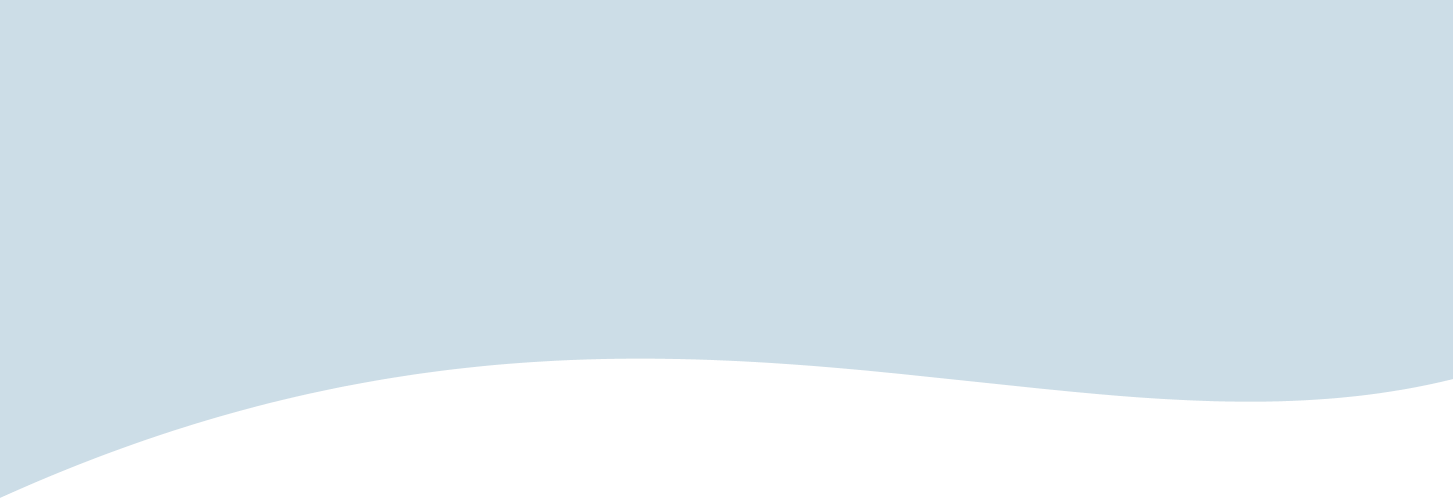 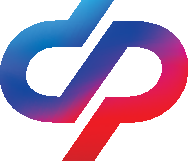 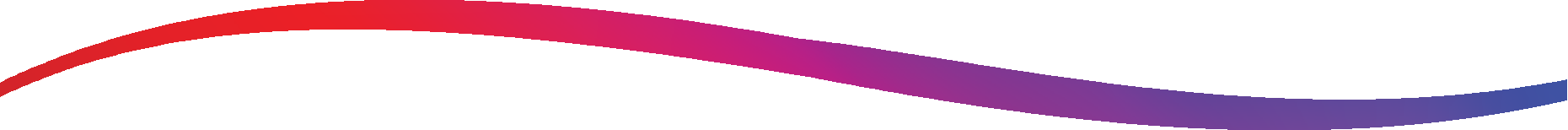 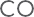 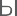 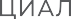 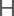 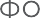 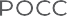 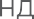 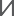 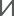 СПАСИБО ЗА ВНИМАНИЕ!
SFR.GOV.RU
14